python考级二级
——杨斌
培训安排
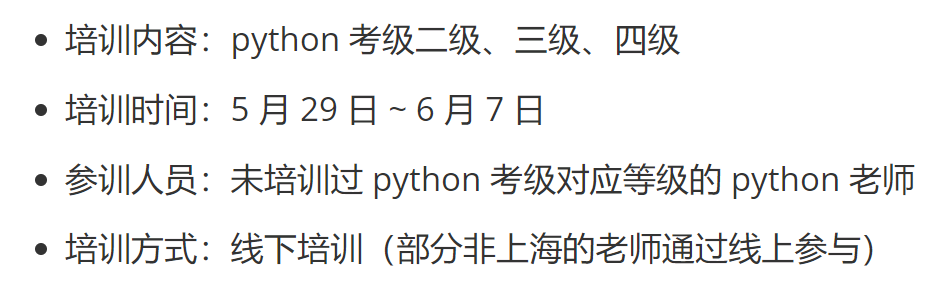 培训安排
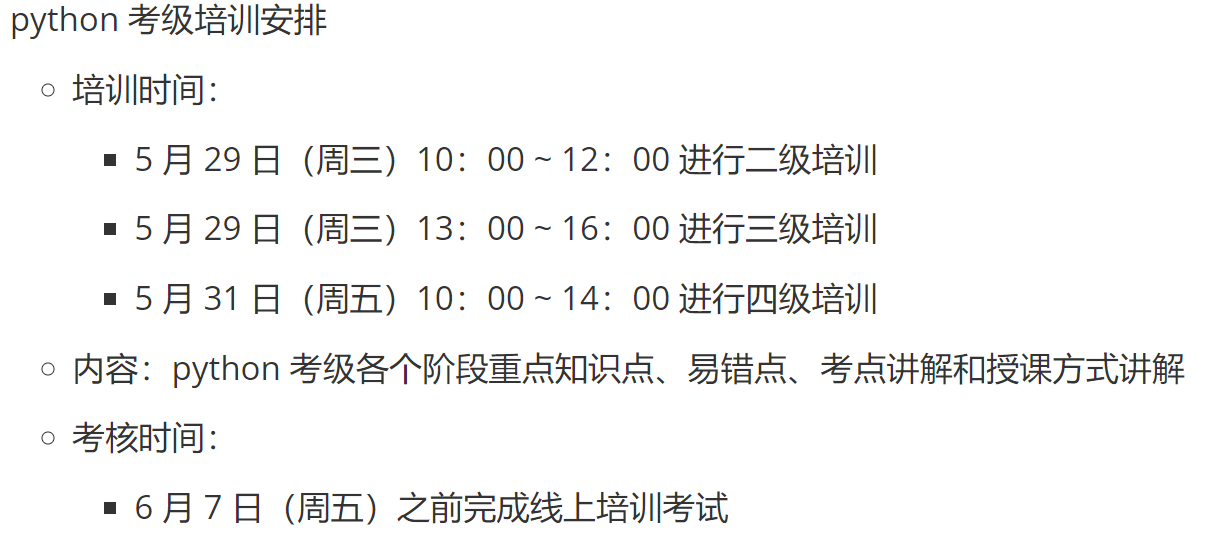 培训安排
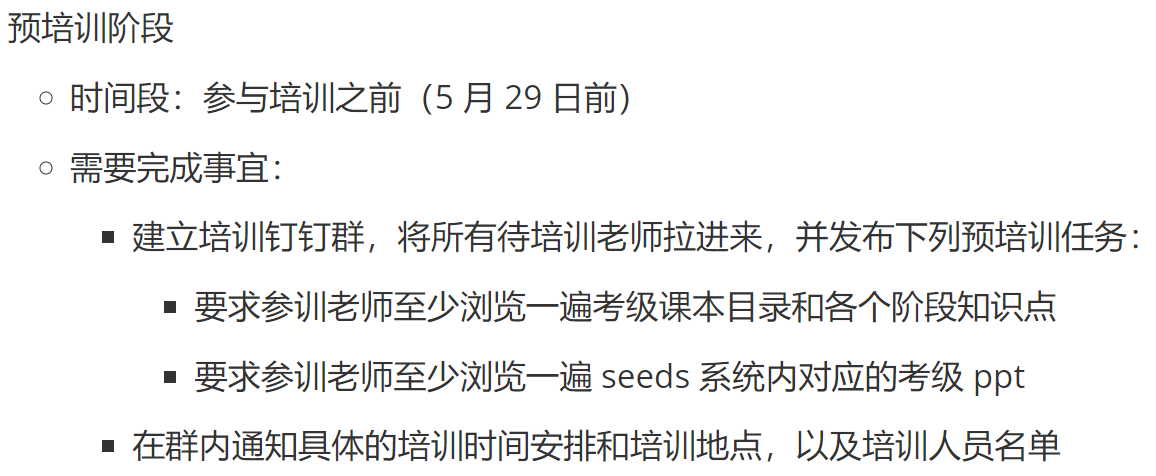 培训安排
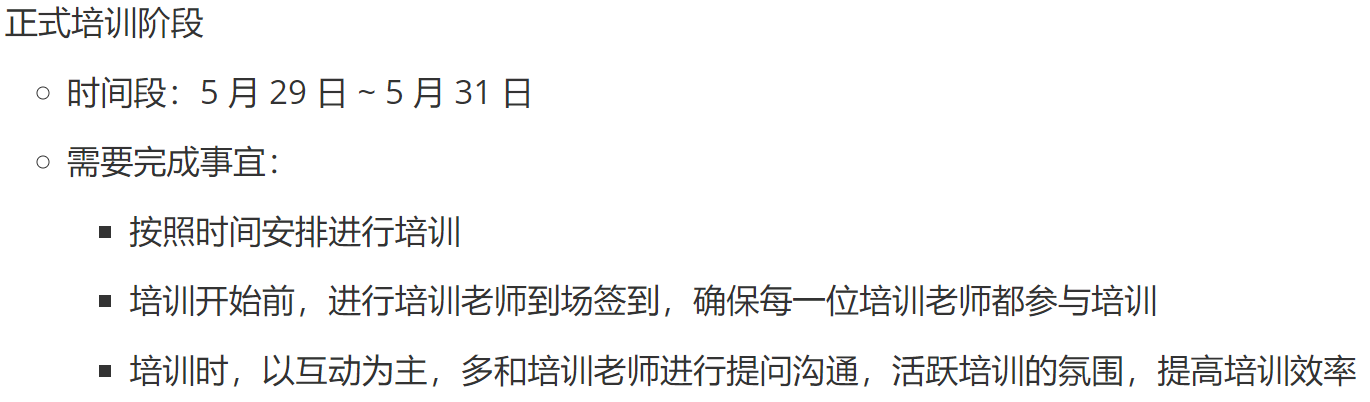 培训安排
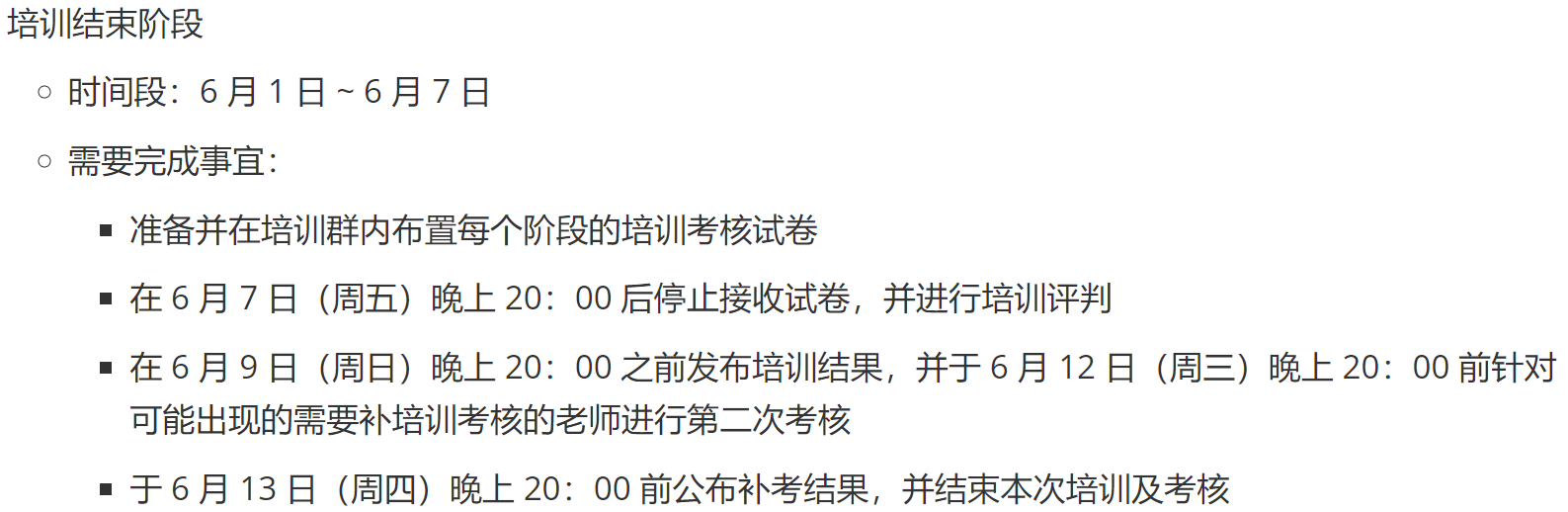 二级培训内容
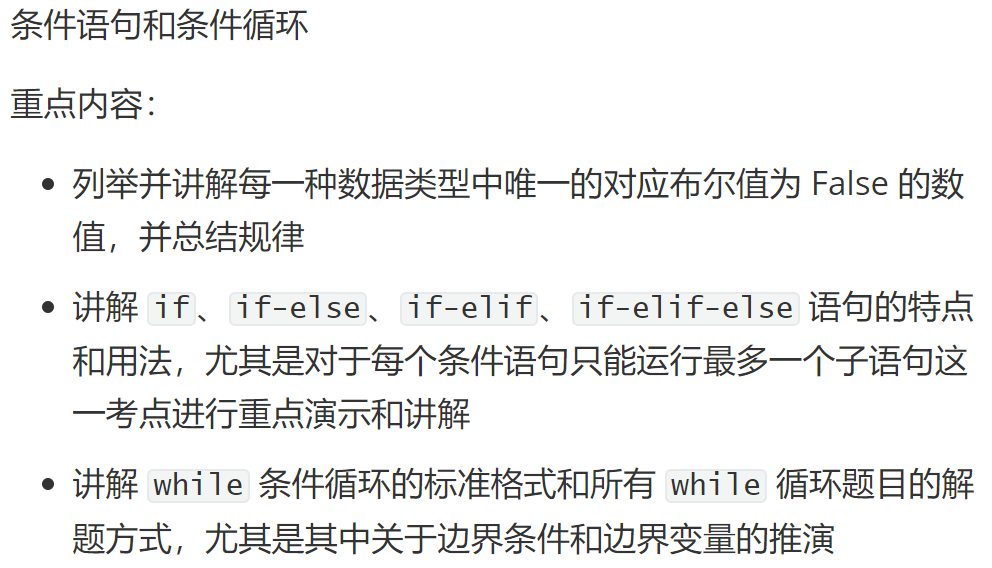 二级培训内容
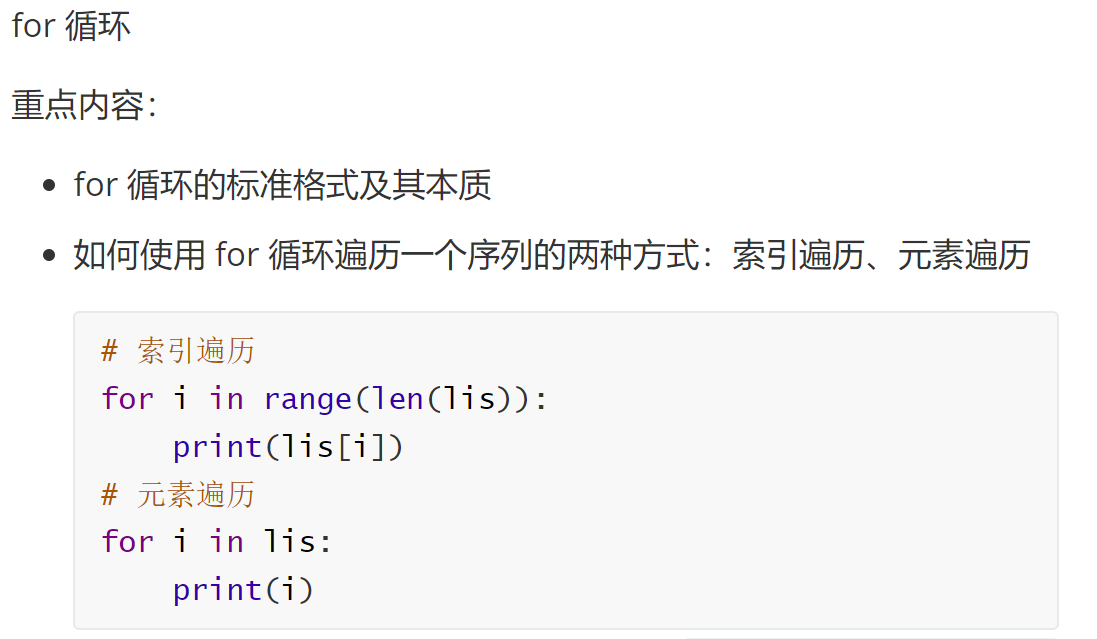 二级培训内容
重点介绍 python 中五大经典序列类型，尤其是前三种的常用常考的方法：
字符串（约12种）、列表（11种）、字典（11种）
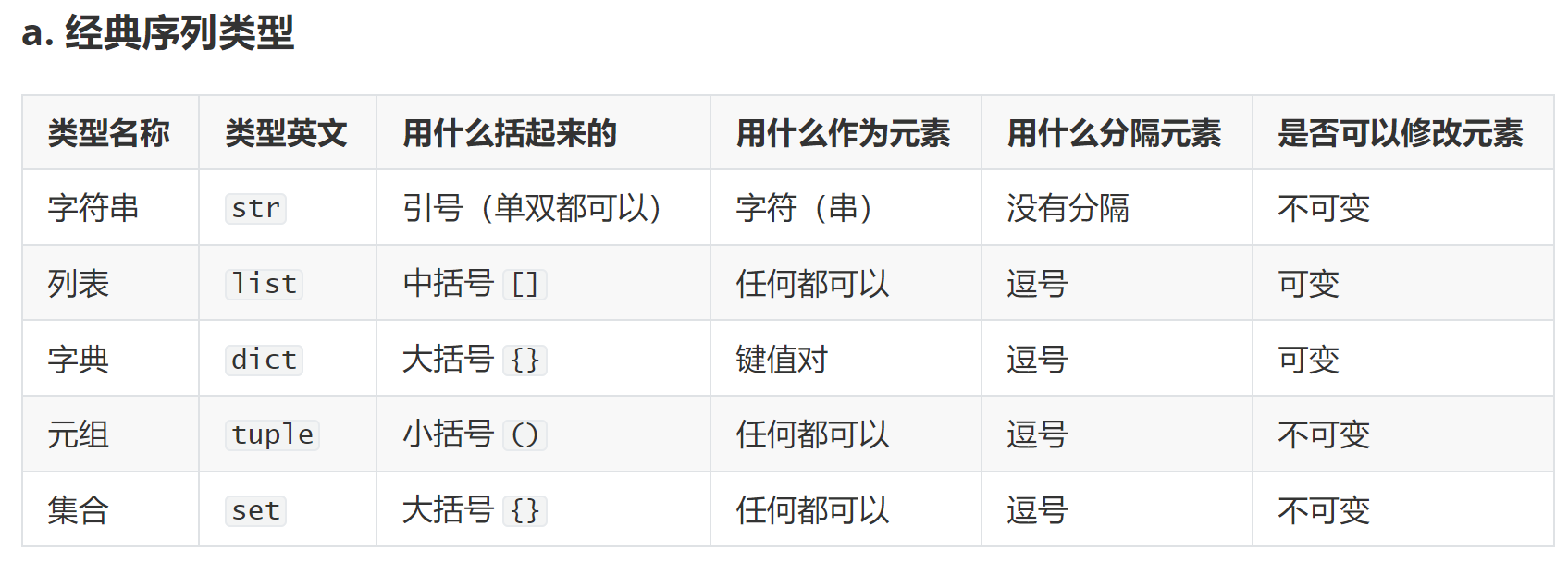 三级培训内容
进制转换
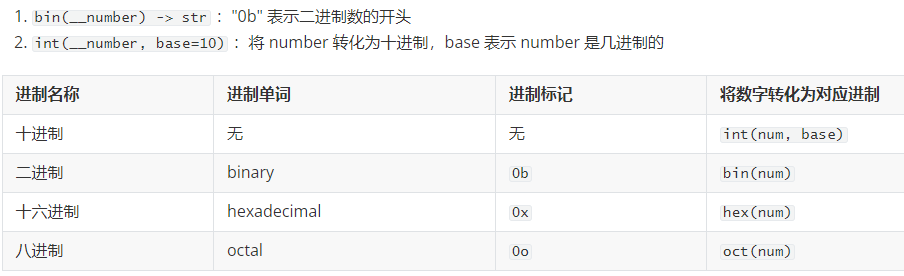 三级培训内容
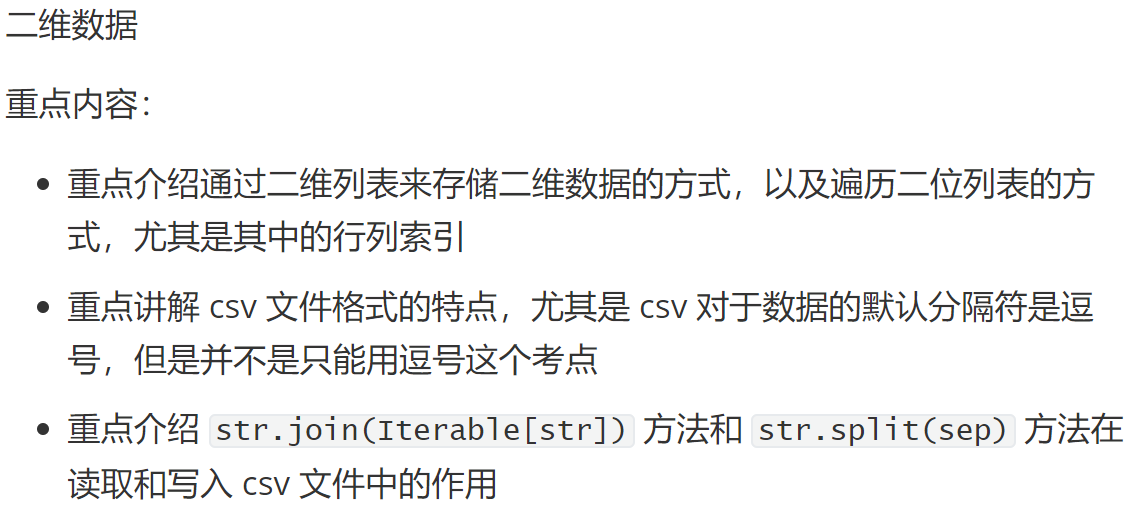 三级培训内容
文件读写
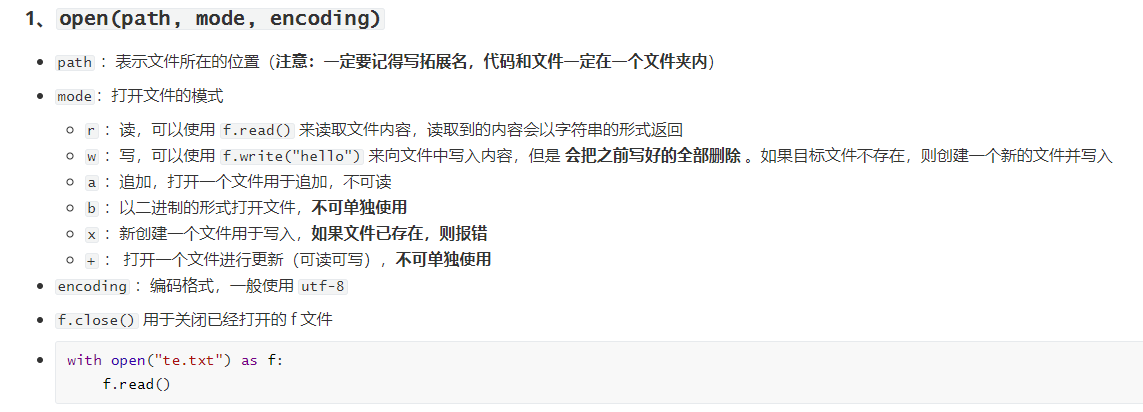 三级培训内容
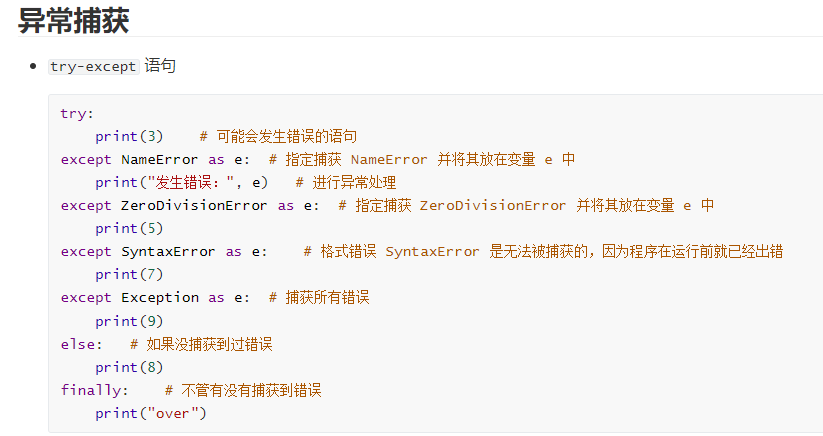 三级培训内容
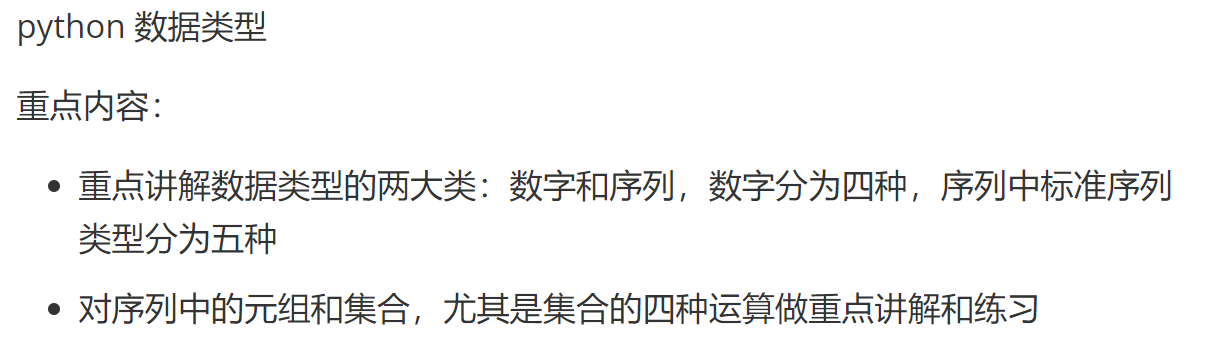 三级培训内容
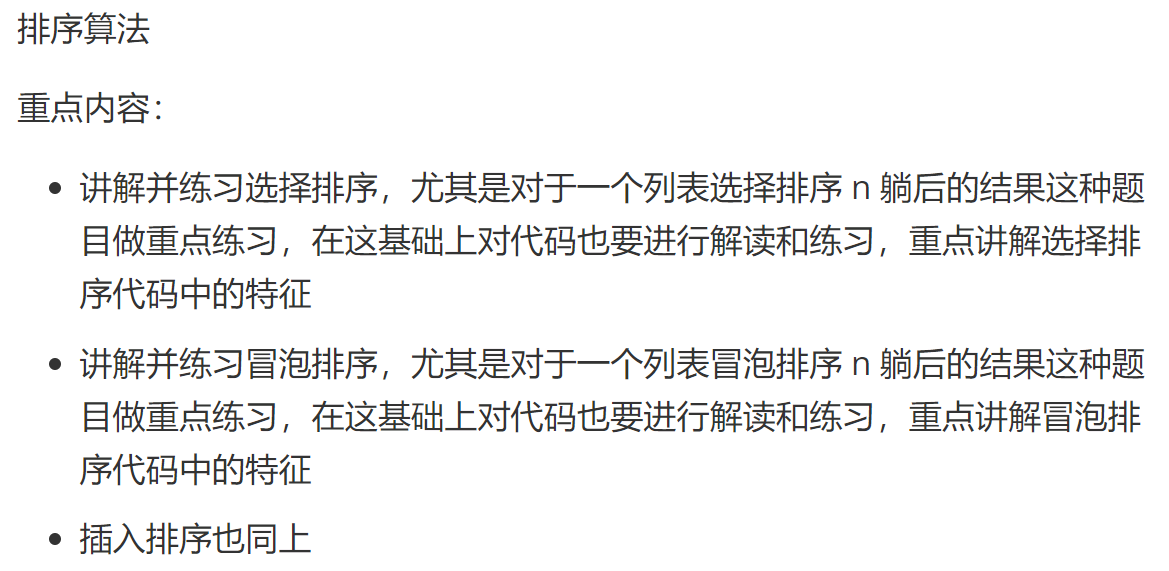 三级培训内容
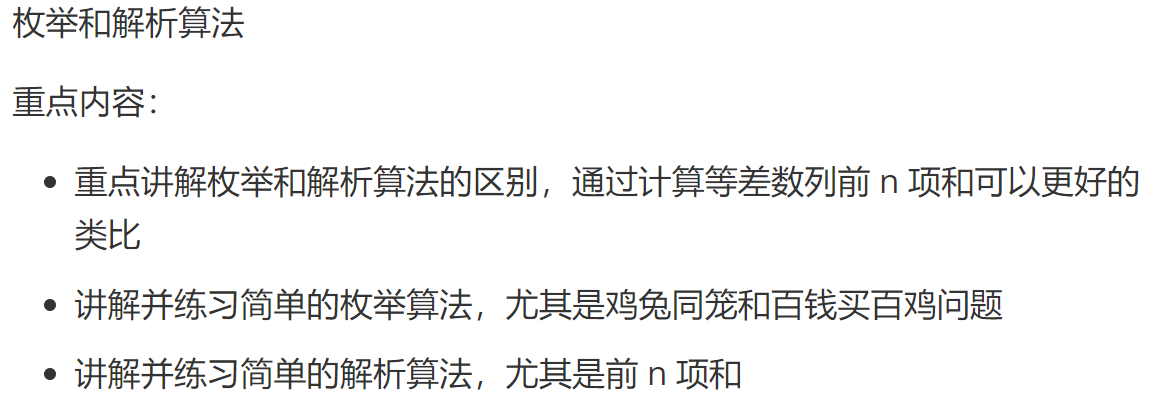 三级培训内容
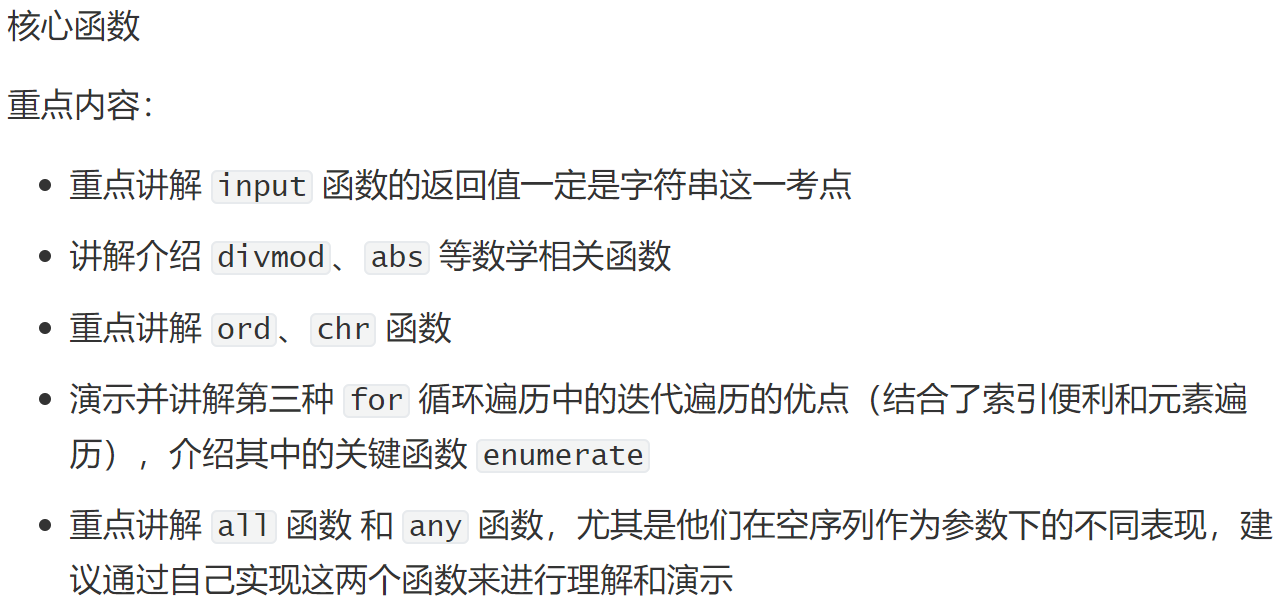 考核方式
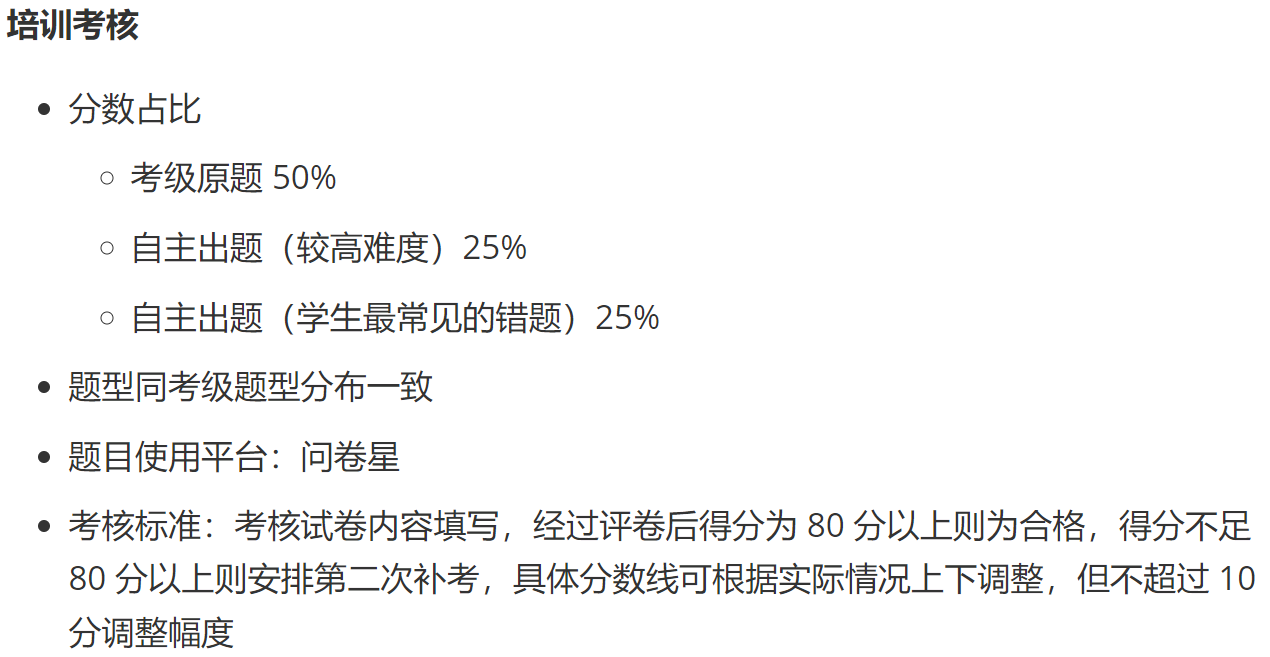 课后服务
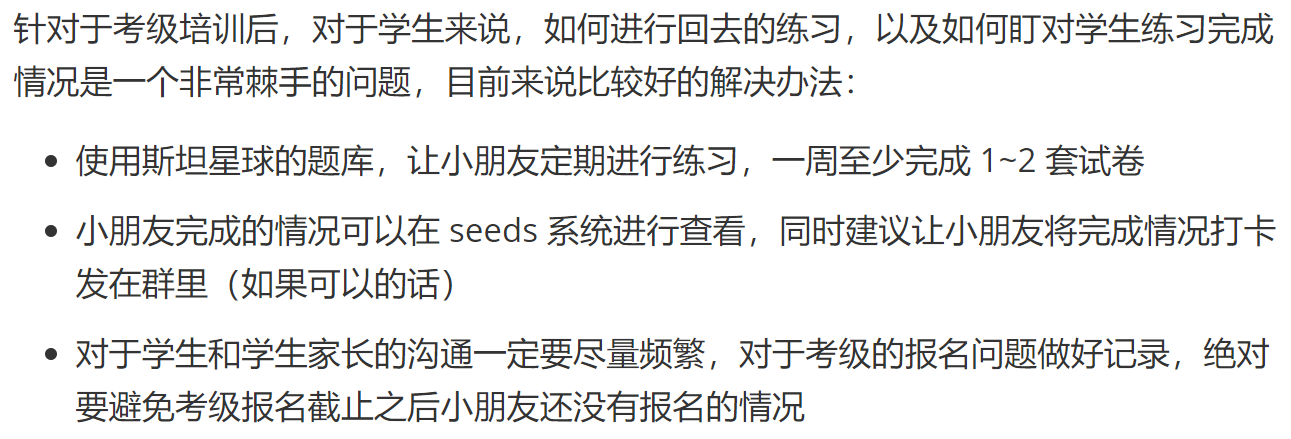